Draft Conventions Proposal for PIF Prototyping
E. Barkley
NASA/JPL
10 March 2017
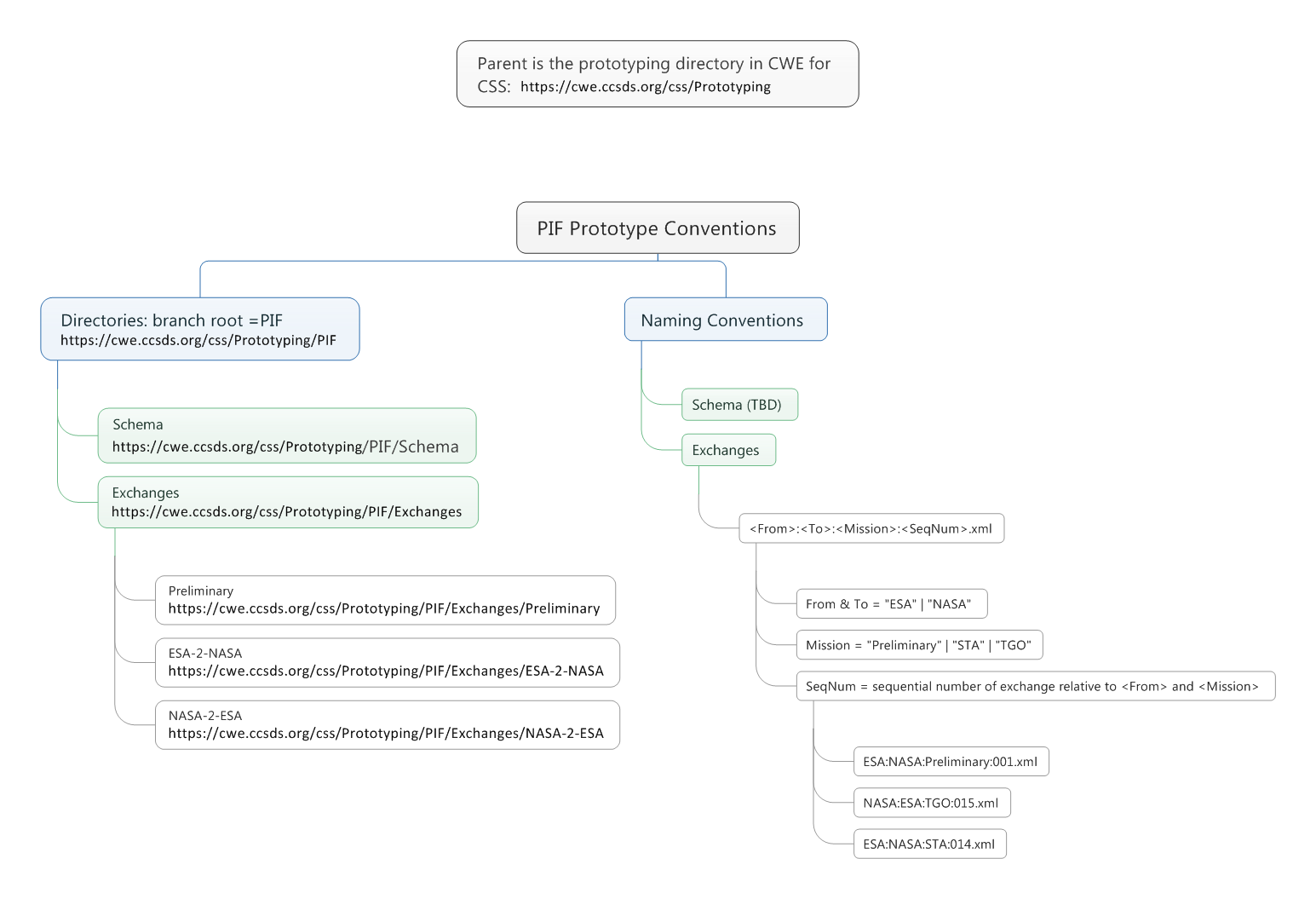